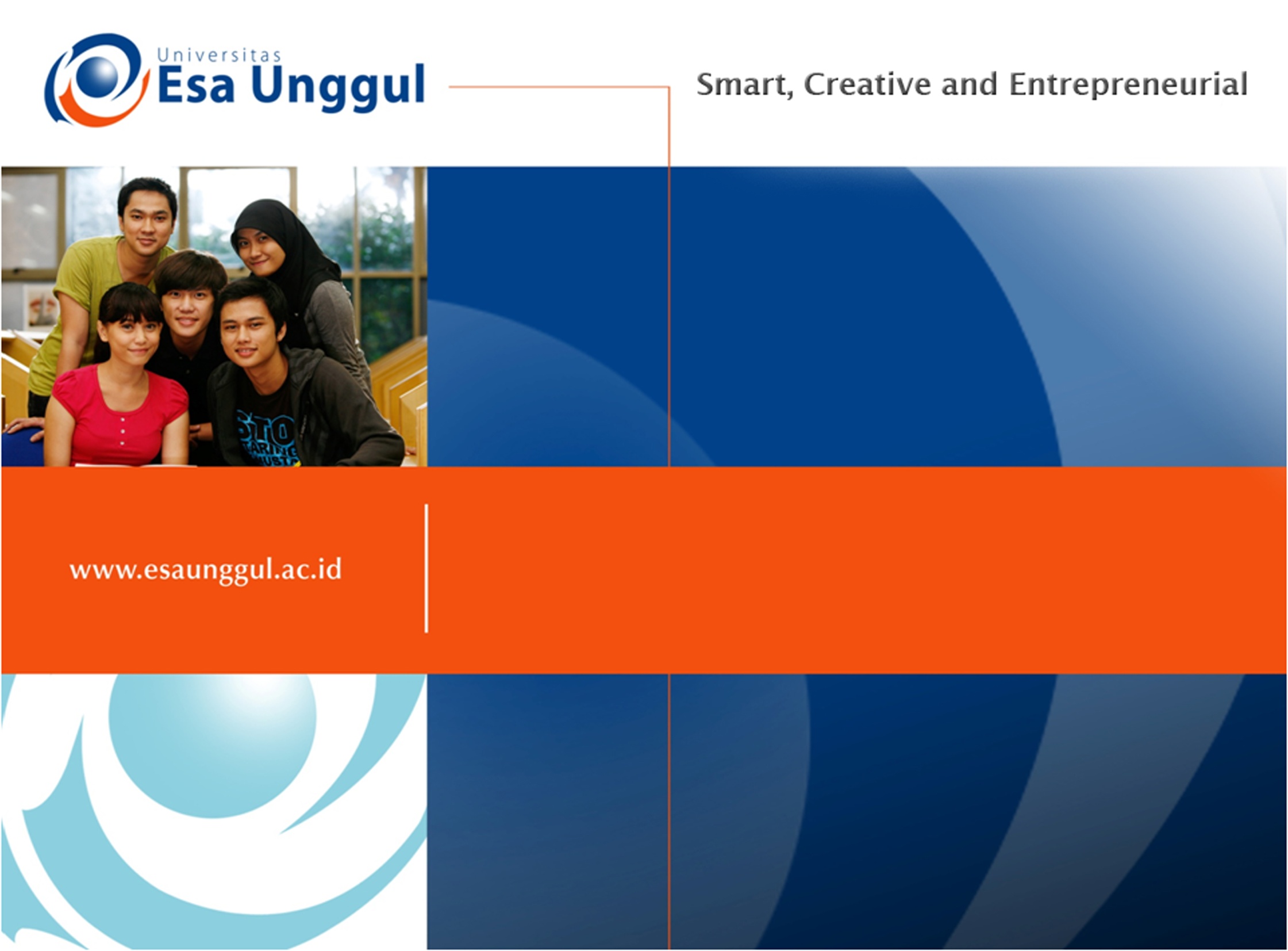 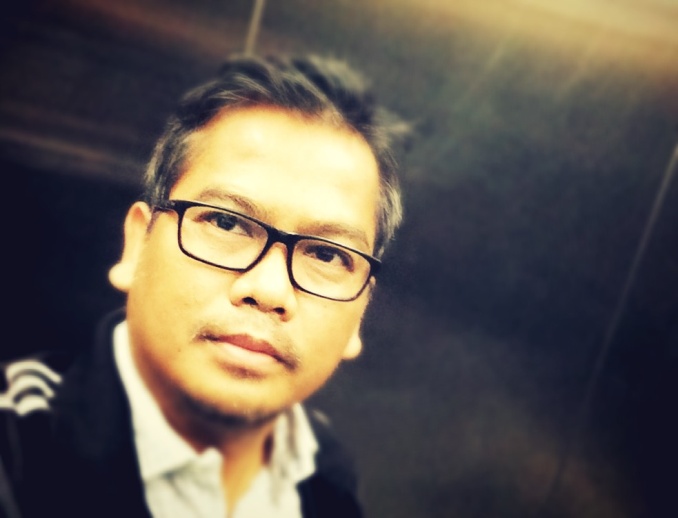 INDRA G ROCHYAT, S.Sn., MA., M.Ds.
Metodologi Penelitian
Pertemuan 8
Managing information for research
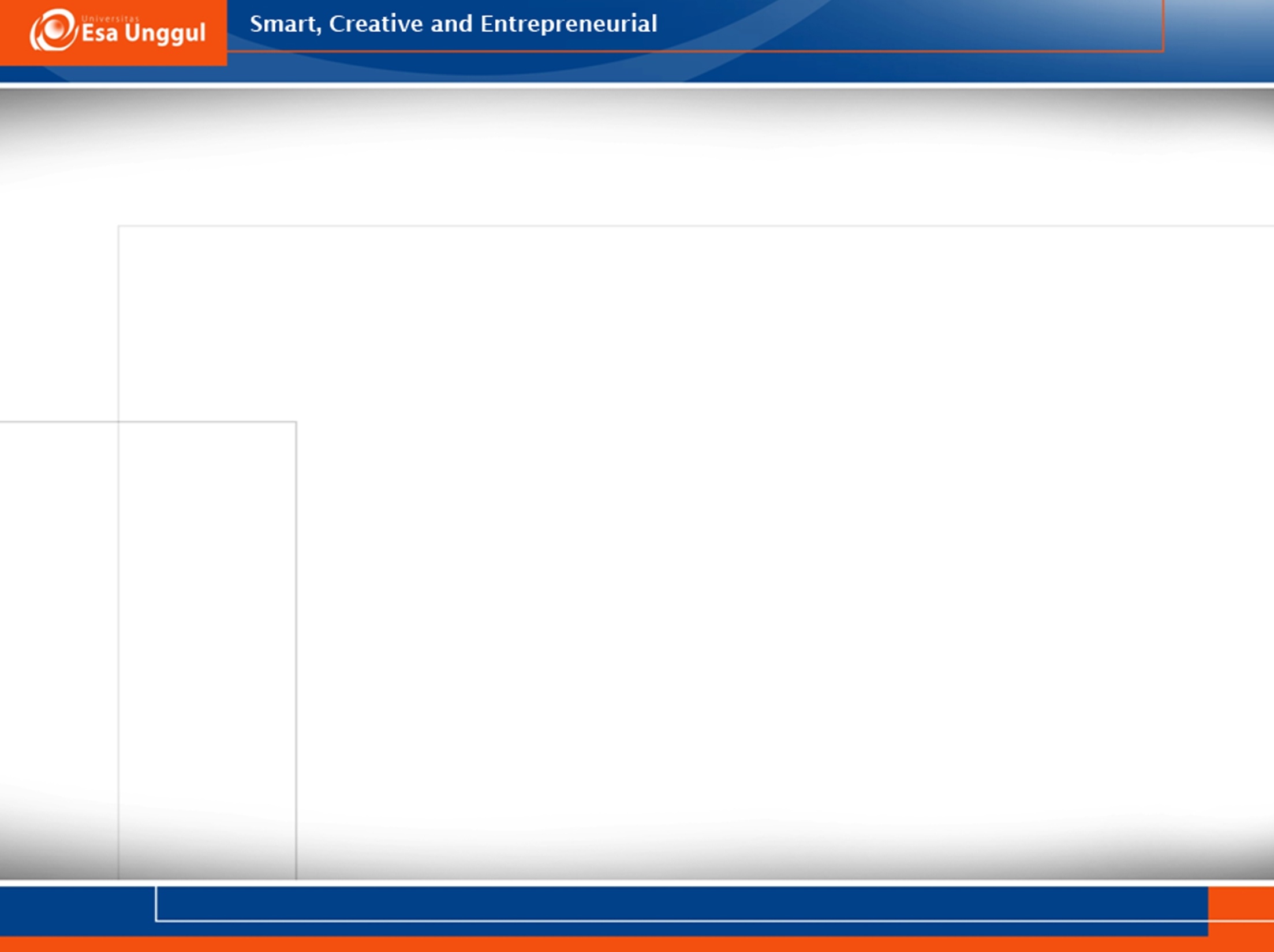 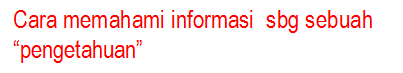 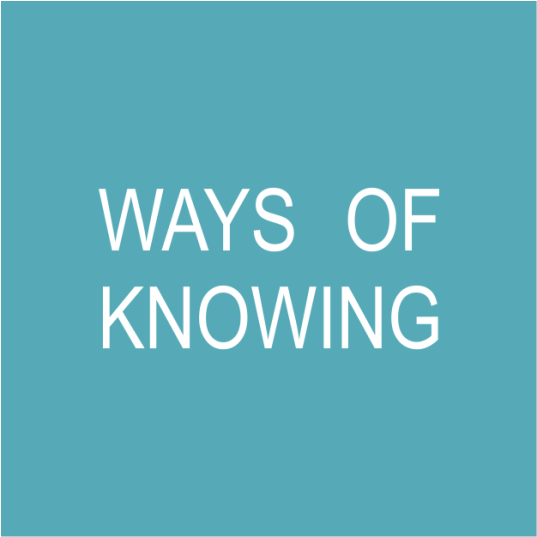 How we “know about” something
What we claim “to know”
John Ehman (Oct 2000, Revised 02/2005)
Cara memahami informasi  sbg sebuah “pengetahuan”
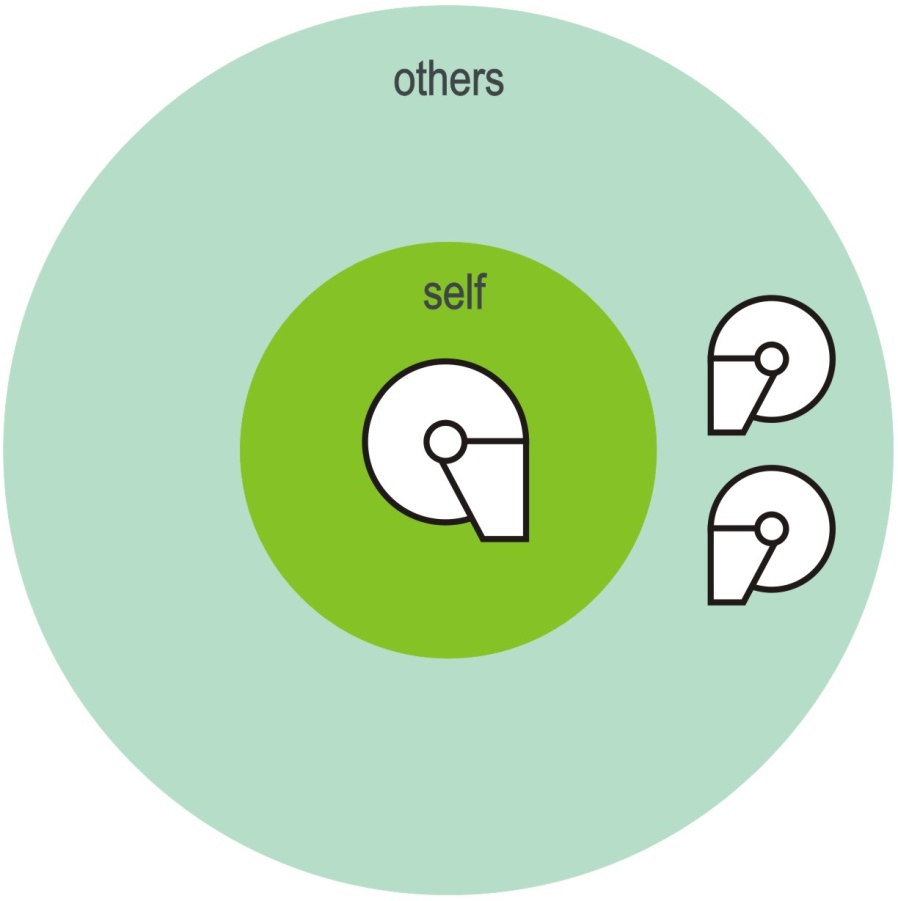 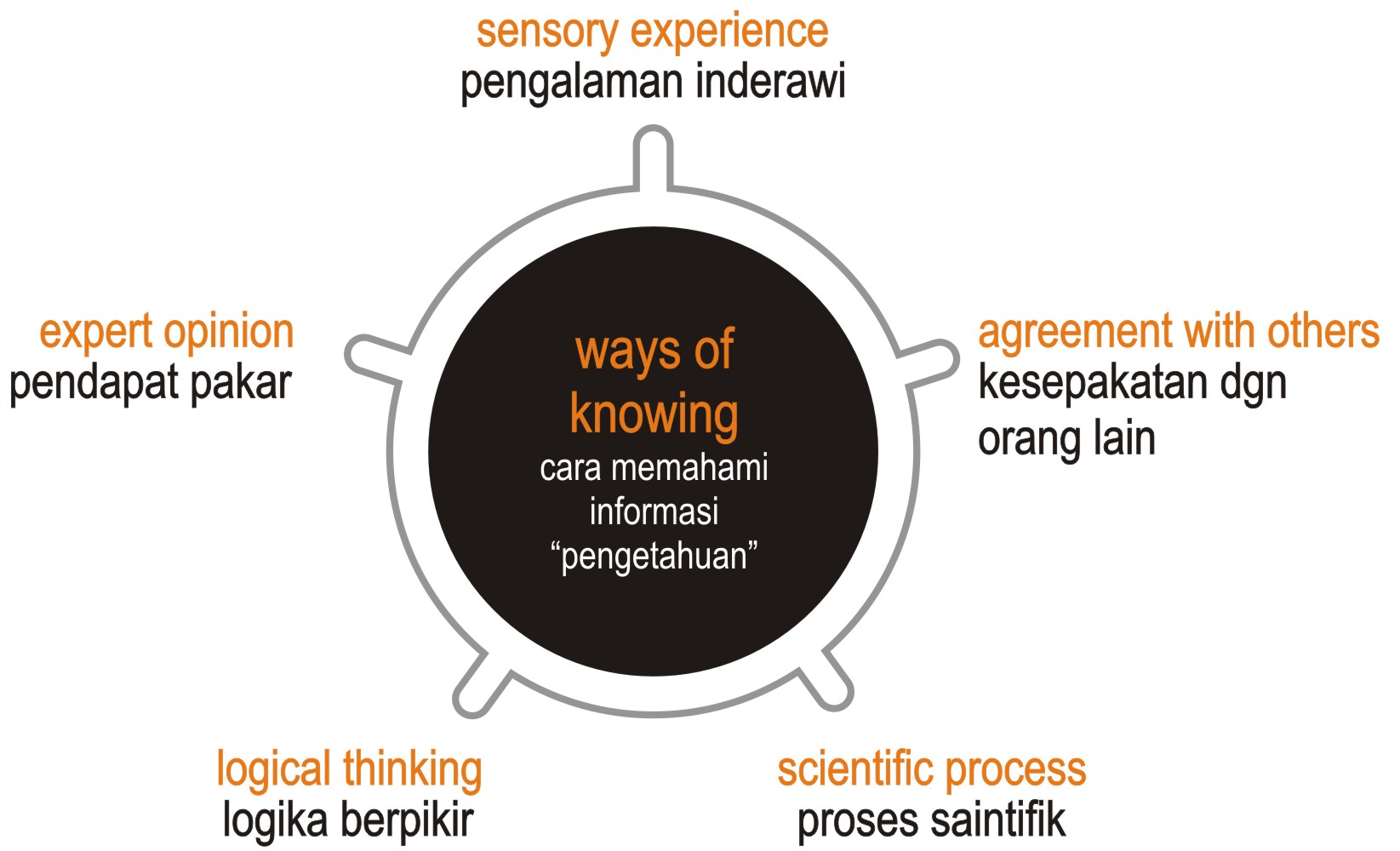 Sumber: Fraenkel, J, and Wallen, N. 2006. How to design and evaluate research in education. NY: McGraw-Hill
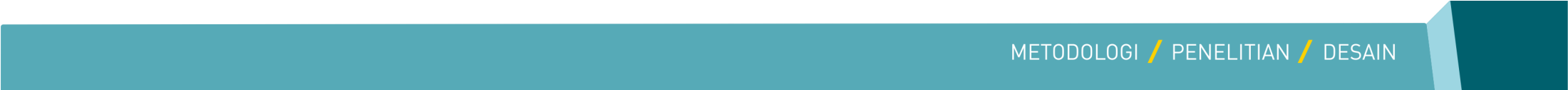 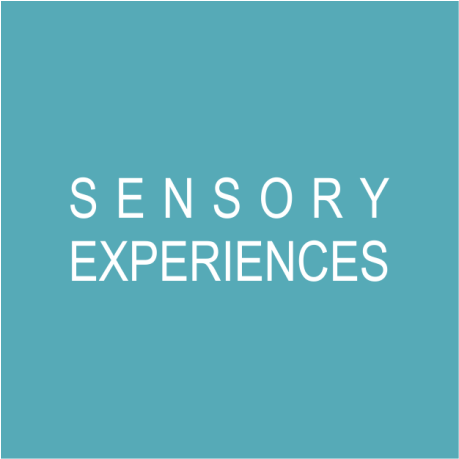 Informasi yang didapatkan melalui pengalaman yang “dirasakan” oleh indera tubuh kita (sensasi perseptual) secara langsung
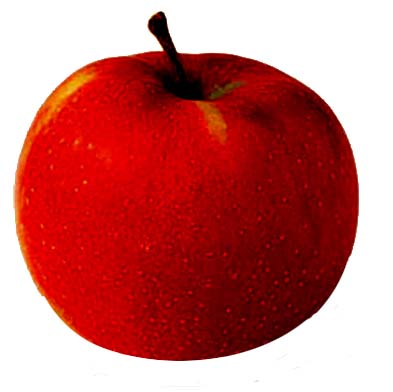 bulat, merah (visual)
licin, halus, lunak (tactile)
wangi (olfactory)
manis, renyah (taste)
segar
Informasi yang didapatkan merupakan hasil “interaksi” langsung dengan obyek yang diamati
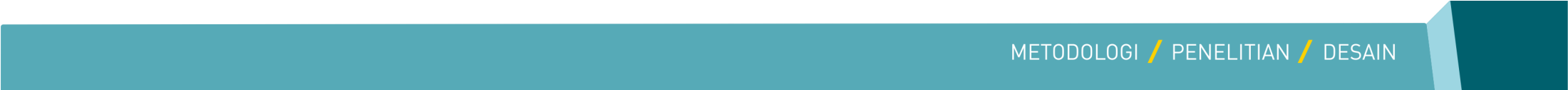 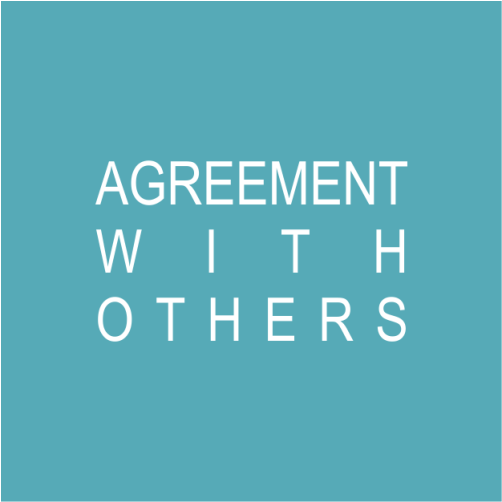 Informasi yang didapatkan merupakan hasil kesepakatan dengan pihak lain, yang berlaku sebagai “pengetahuan baku / standard”
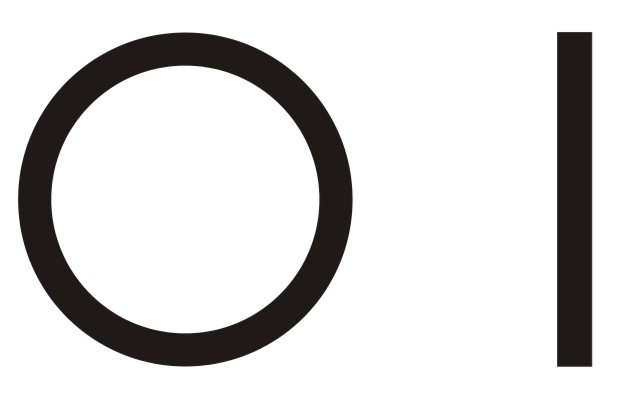 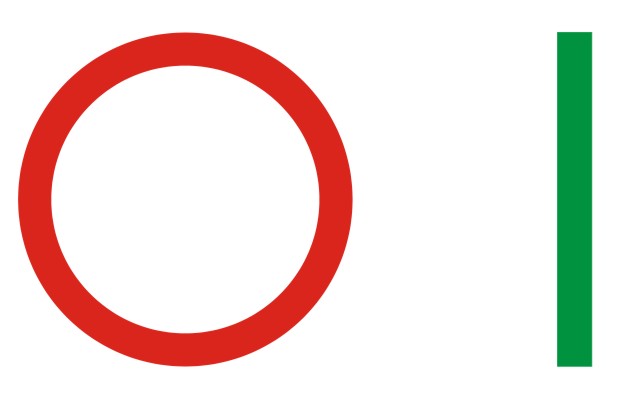 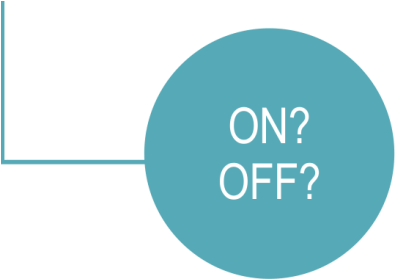 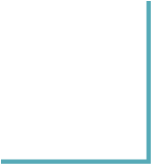 Informasi yang didapatkan merupakan pengetahuan hasil “konvensi” yang disepakati dan menjadi “standard/rujukan/hukum”
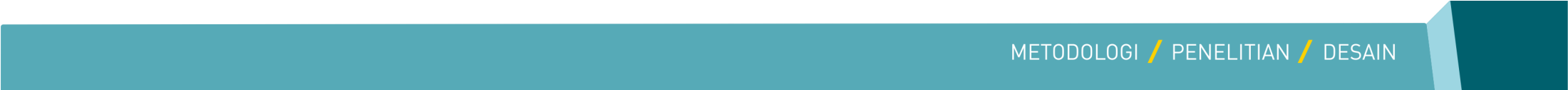 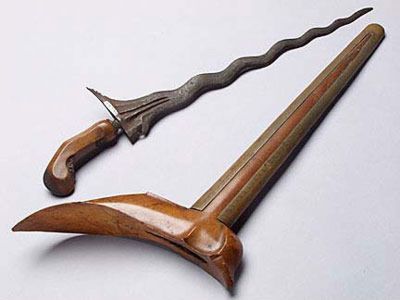 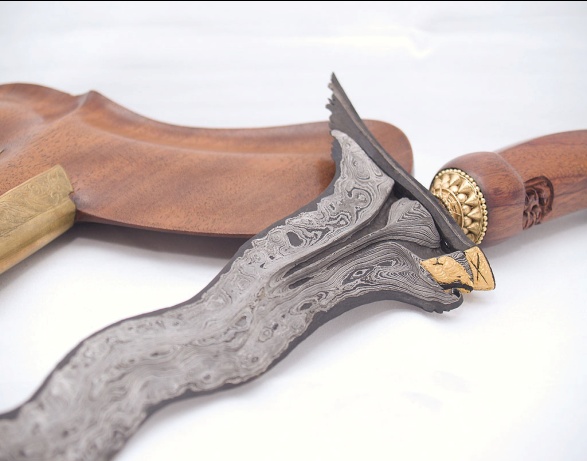 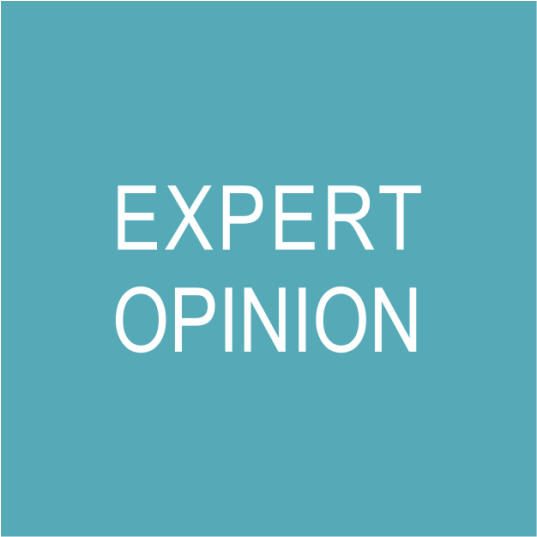 Informasi yang didapatkan sebagai hasil pendapat, pernyataan dan/atau pemikiran orang yang dianggap pakar
Informasi merupakan pengetahuan yang didasarkan interpretasi atas pendapat/ argumen/ opini orang yang dianggap “pakar”
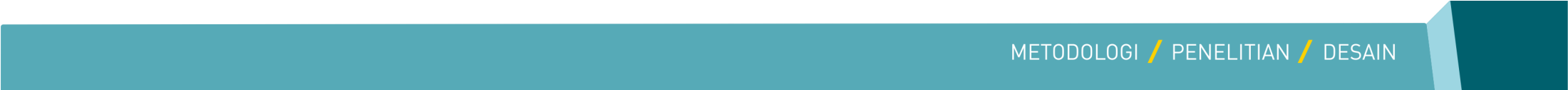 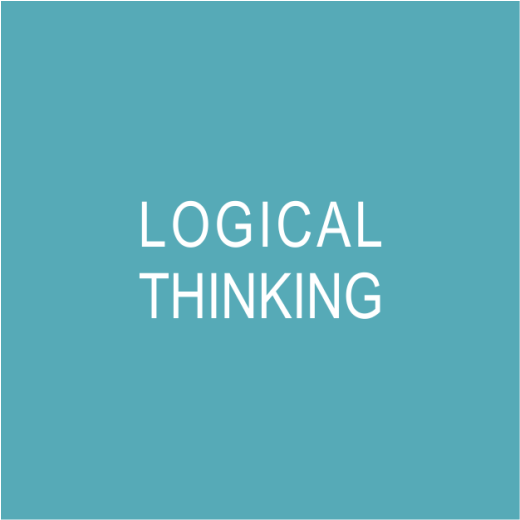 Informasi yang didapatkan sebagai hasil deduksi dan/atau logika berpikir argumentatif dan obyektif [:: memper-timbangkan seluruh aspek terkait]
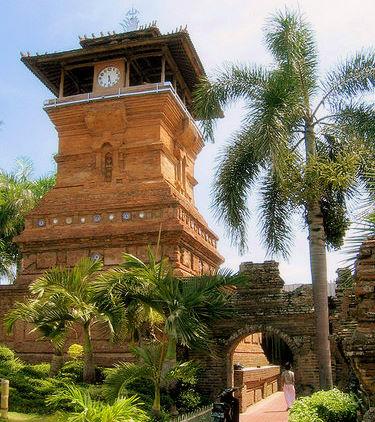 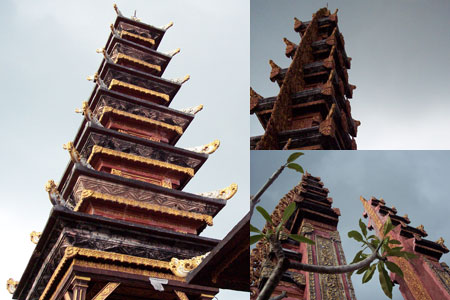 Bentuk Menara Pura Hindu
Bentuk Menara Masjid Kudus
Informasi yang didapatkan merupakan pengetahuan yang didasarkan hasil berpikir deduktif: asosiatif, asumtif
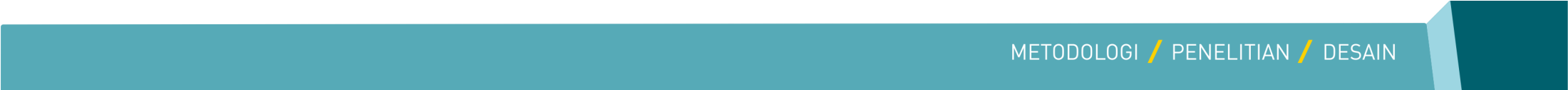 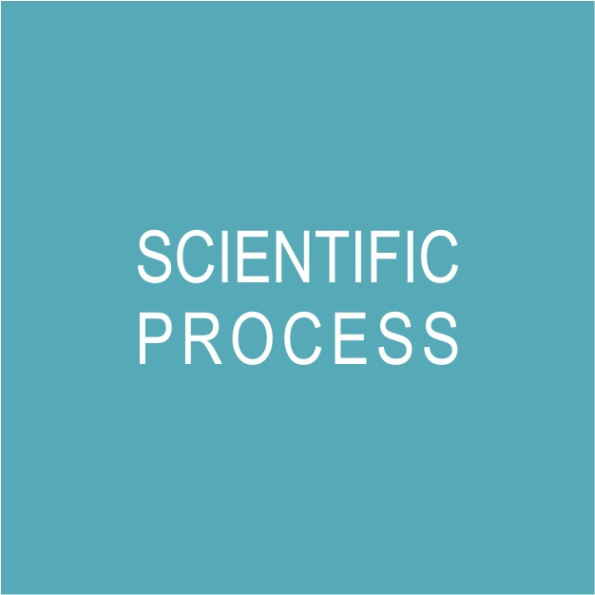 Informasi yang didapatkan sebagai hasil kesimpulan sebuah proses analisis yang sistematik, metodologis, serta rasional
Penggunaan warna dominan tertentu yang didasarkan pada studi efek warna ruang rawat terhadap pasien
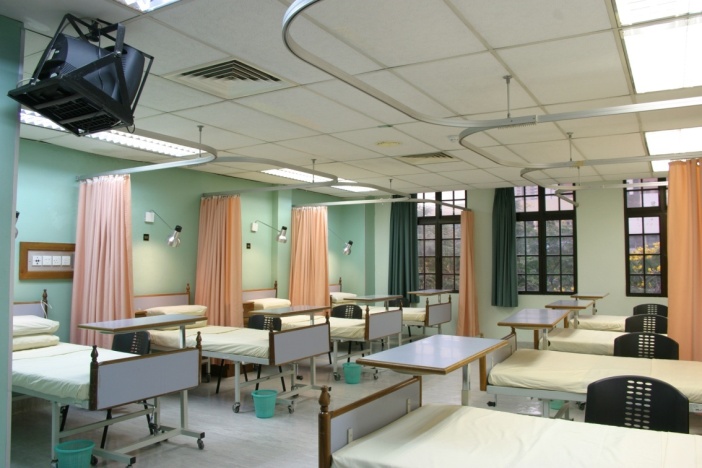 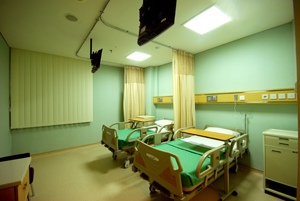 Informasi yang didapatkan merupakan pengetahuan yang didasarkan hasil deduktif analitis: sistematik, metodologis
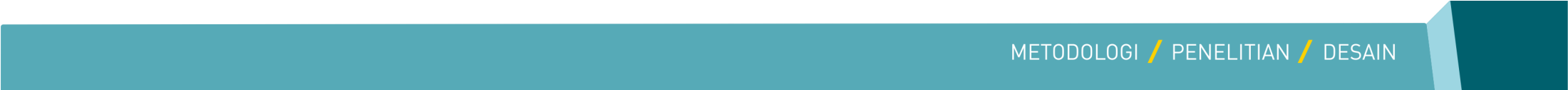 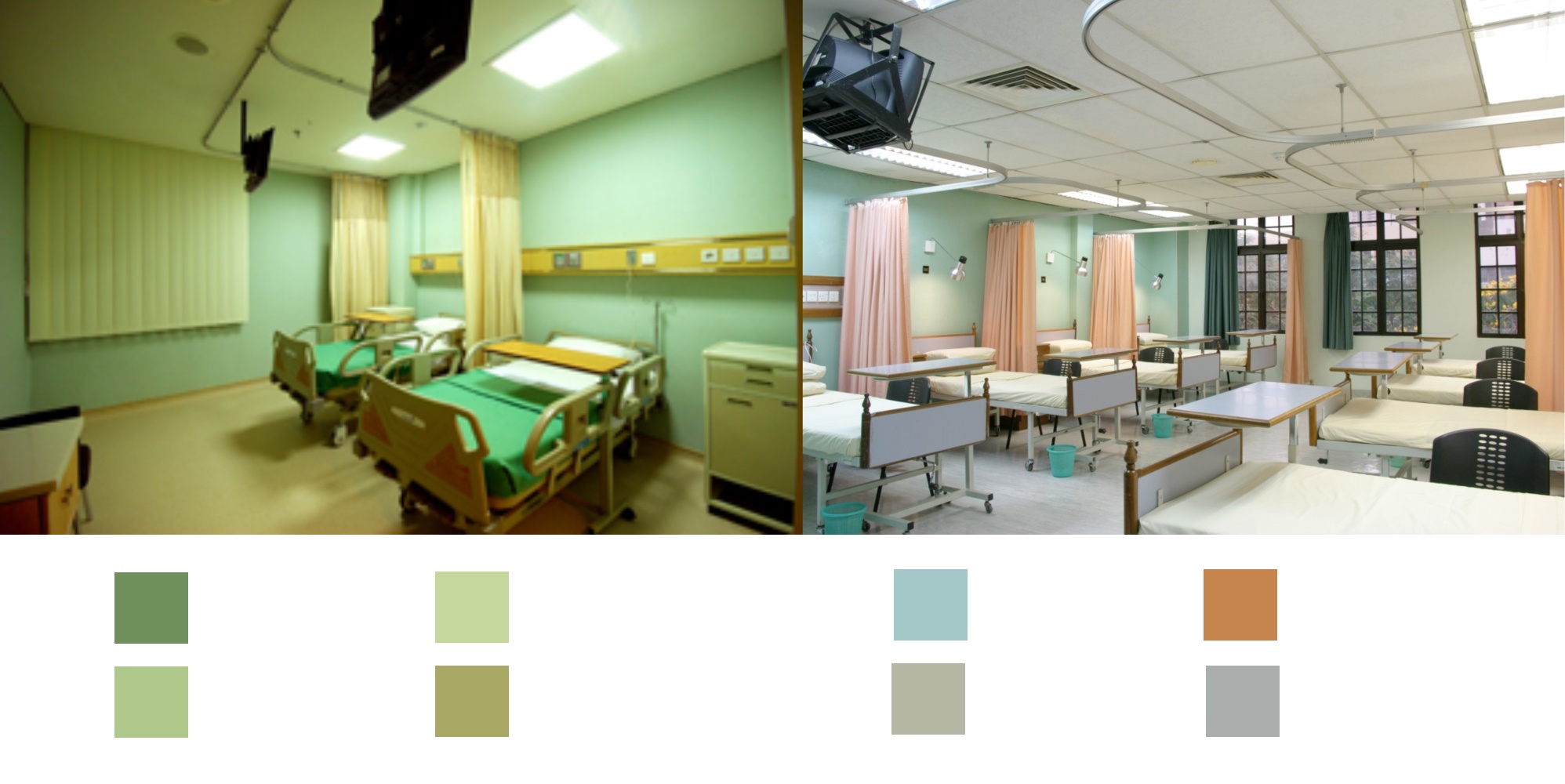 Wall-color
Curtain-color
Wall-color
Curtain-color
Roof-color
Tile-color
Roof-color
Tile-color
Membandingkan pengaruh kombinasi warna ruang rawat terhadap perubahan mental pasien dalam menghadapi proses penyembuhan
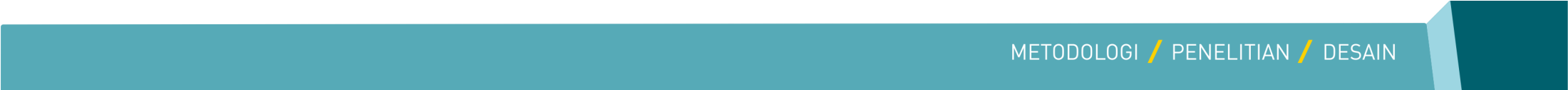 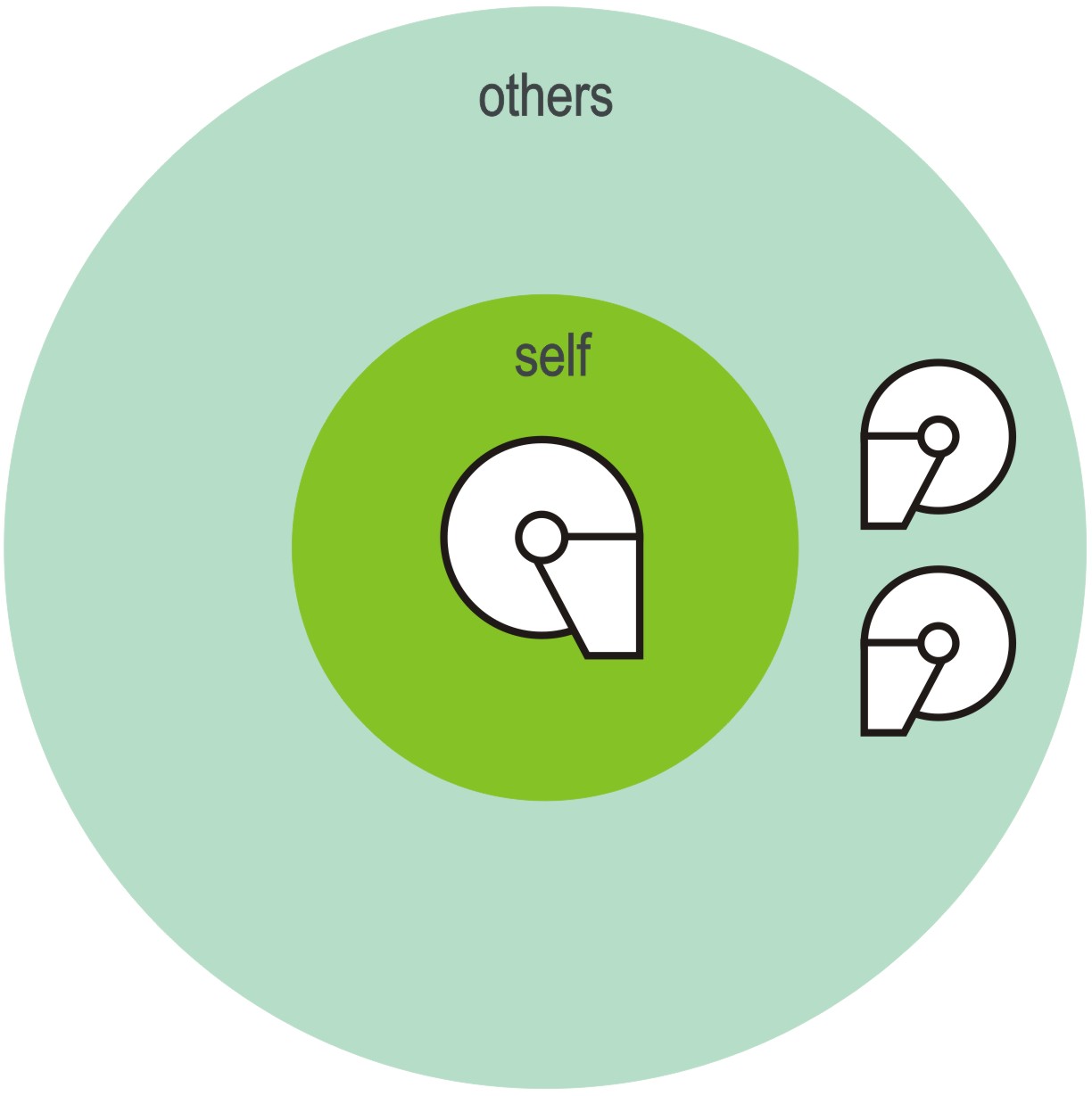 sensory experience
scientific process
Authority
agreement w/ others
Observation
Intuition
Inspiration
expert opinions
sensory experience
logical thinking
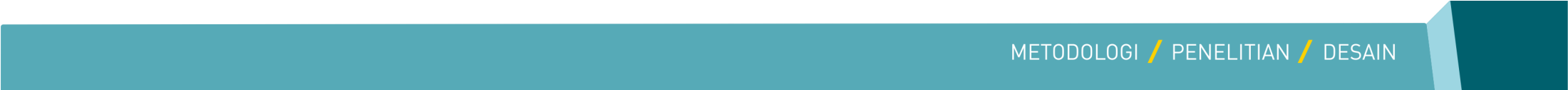 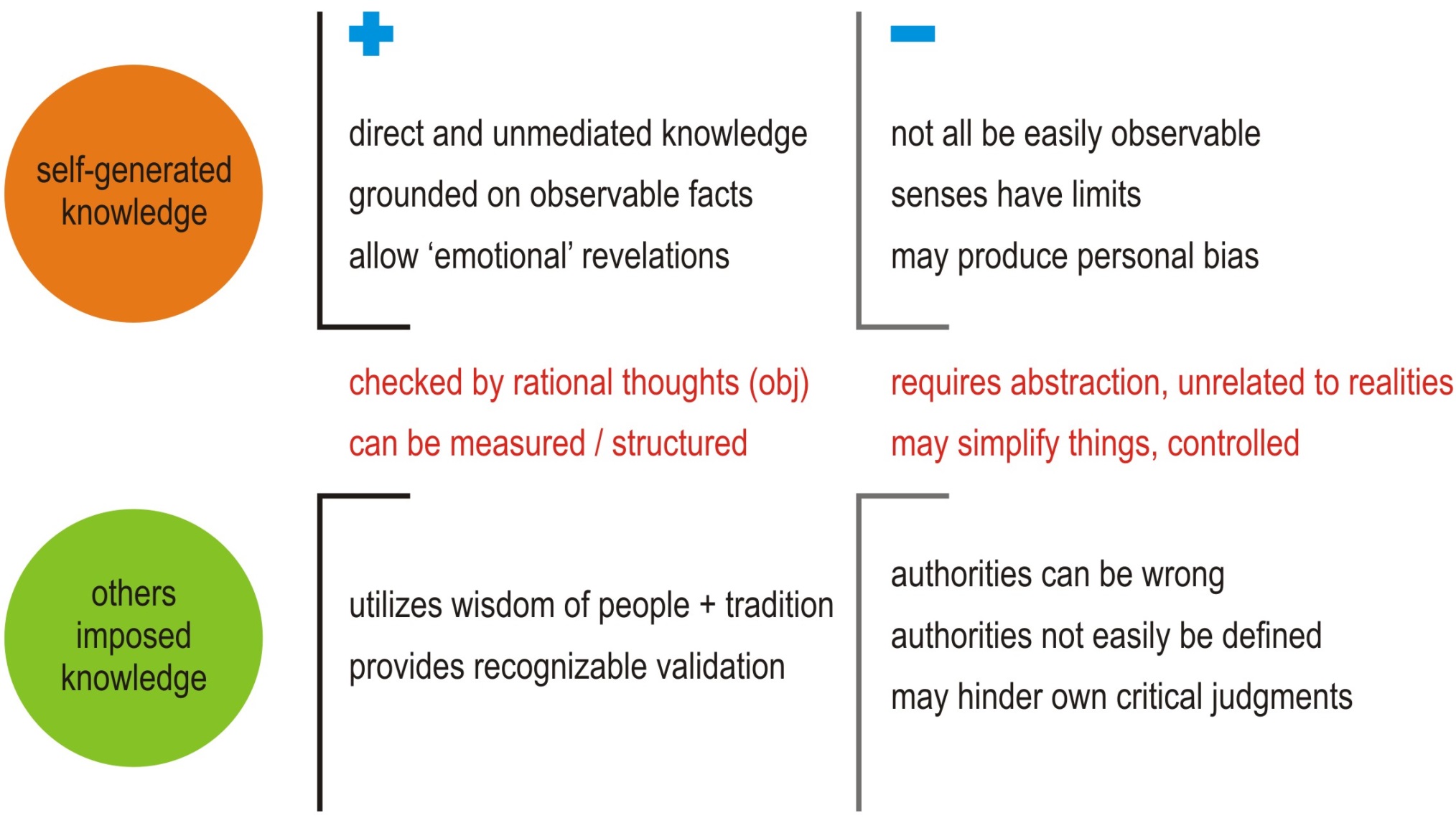 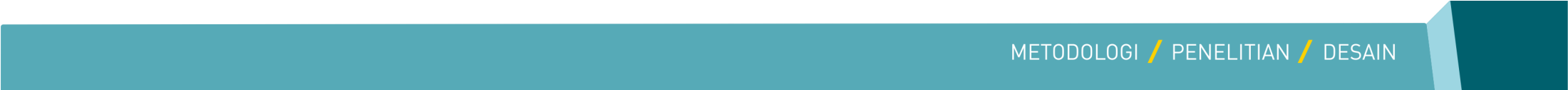 Quantitative
A formal, objective, systematic process in which numerical data are utilized to obtain information (Burns-Grove in Cormack, 1991, p 140)
Proses sistematik, obyektif, dan formal dengan menggunakan data numerikal untuk mendapatkan informasi
Explore topics in more objective and breadth

Fixed in terms of object and timing of analysis
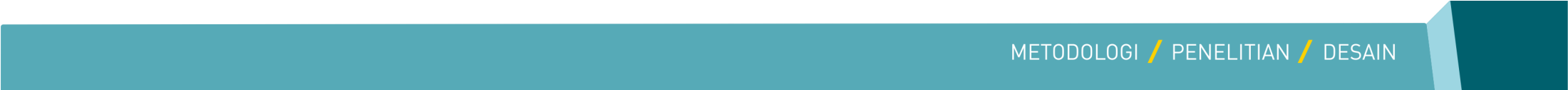 Quantitative
Explaining phenomena by collecting numerical data that are analyzed using mathematically based method (Creswell, 1994)
Proses menjelaskan fenomena melalui pengumpulan data numerik yang dianalisis  menggunakan metode berbasis matematik
Explaining phenomena

Mathematically based method
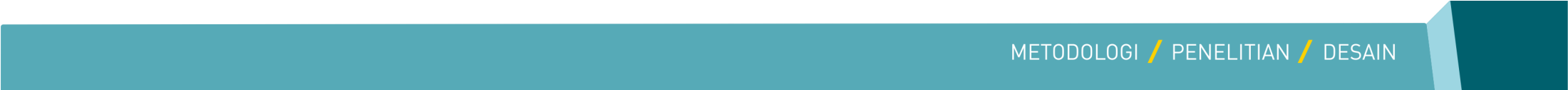 Quantitative Approach is used when research is…
Creswell, J. W. 1994. Research Design: Qualitative and Quantitative Approaches. CA: Sage Publications.
To identify variations (of objects, 	subjects, and/or environmental 	elements):  
	differences and/or 	similarities
To identify characteristics
To evaluate and/or predict causal 	relationship
To identify objective and 	significance reasoning 
To explore knowledge from 	various information
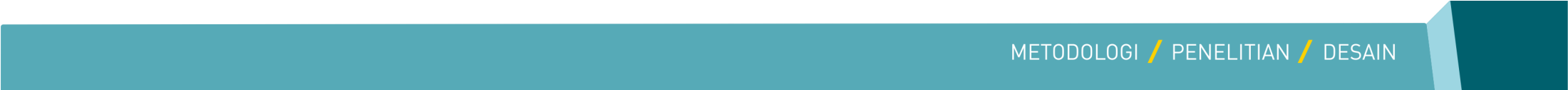 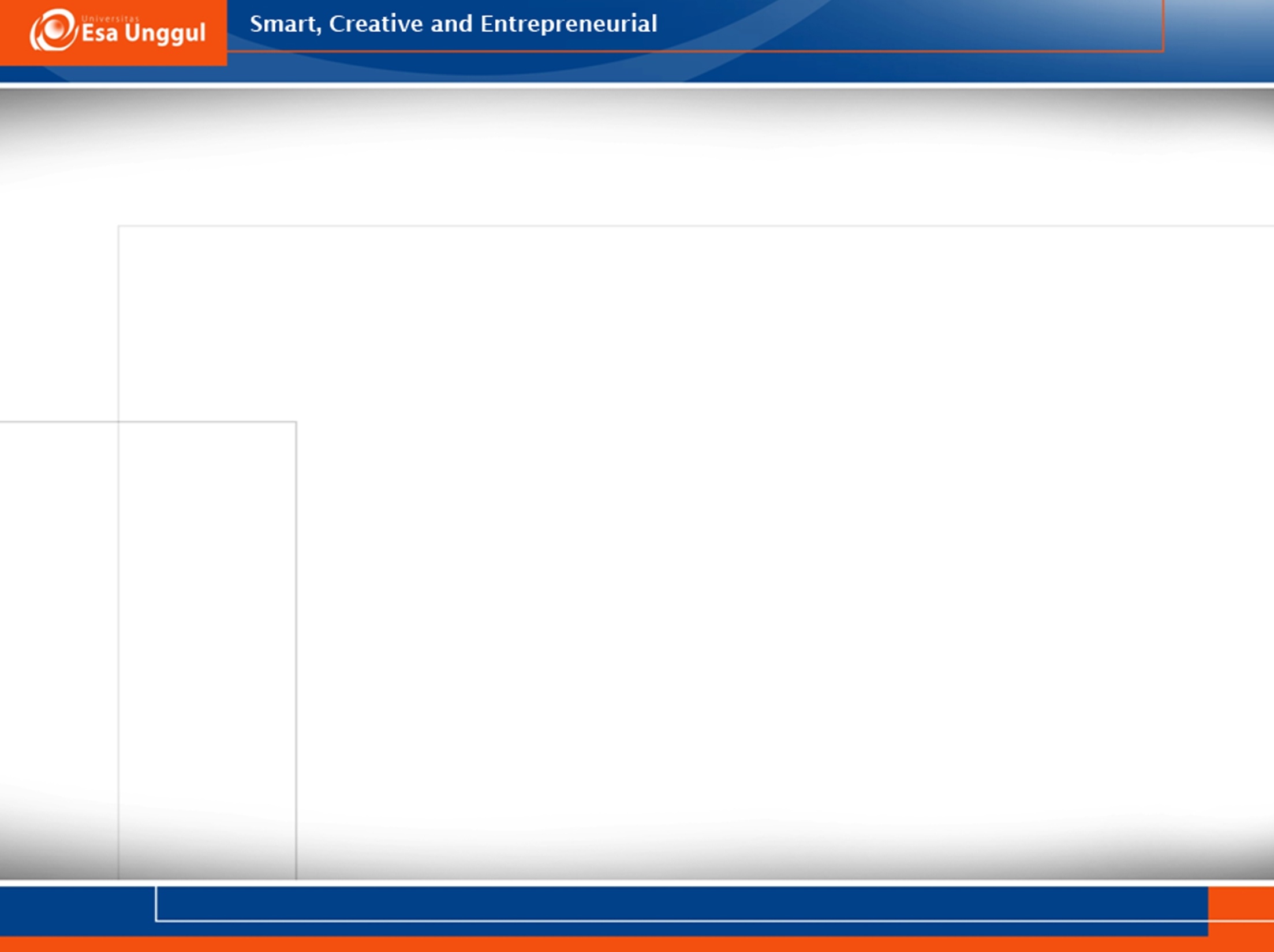 Pustaka
Sjarif, Ahmad., MSD, PhD,  DIKTAT PERKULIAHAN  METODOLOGI DESAIN, Pasca Sarjana, Universitas Trisakti, 2015
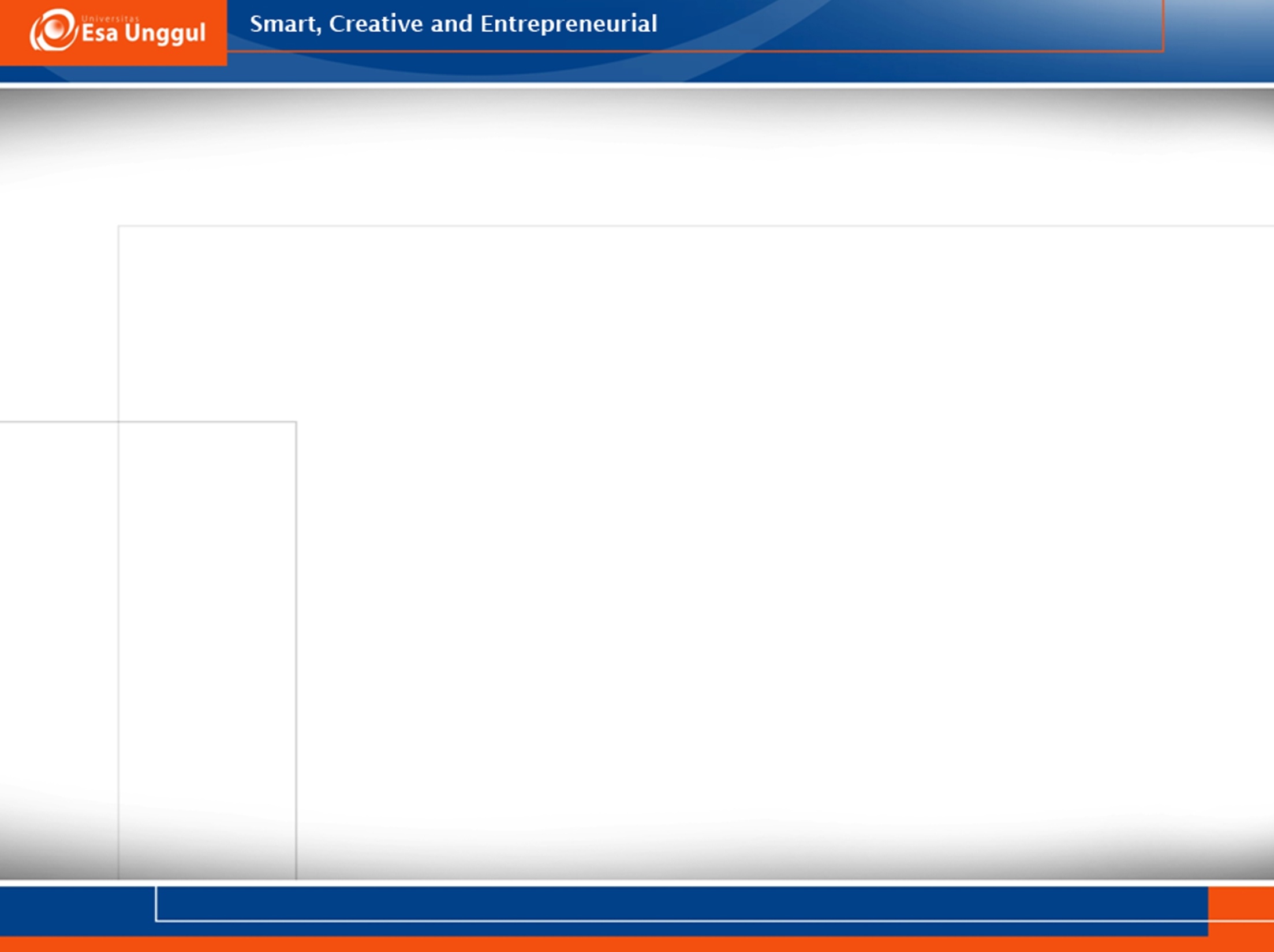 Pustaka
Sjarif, Ahmad., MSD, PhD,  DIKTAT PERKULIAHAN  METODOLOGI DESAIN, Pasca Sarjana, Universitas Trisakti, 2015